ПРОБЛЕМЫ ПРОДВИЖЕНИЯ ОБРАЗОВАТЕЛЬНЫХ УСЛУГ В СФЕРЕ ЭКОНОМИКИ ЖКХ
Докладчик: Карабанова И.С., доцент кафедры экономики ЖКХ и энергетики
Рынок образовательных услуг
Покупатель-Абитуриент
Продавец-Образовательное учреждение
Товар-Выпускник на рынке труда
Запрос
Потребность в получении работы
Потребность в самореализации
Потребность в общении
Образовательное учреждение
Абитуриент
Проблема № 1:Большим спросом среди абитуриентов пользуются следующие специальности: юристы, экономисты и менеджеры
Проблема № 2
Образовательные услуги, в т.ч. в сфере ЖКХ – отрасль, регулируемая государством.
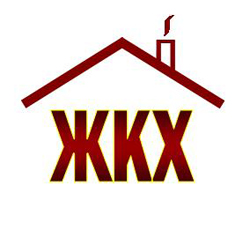 Проблема № 3
Специфика образовательных услуг в сфере ЖКХ
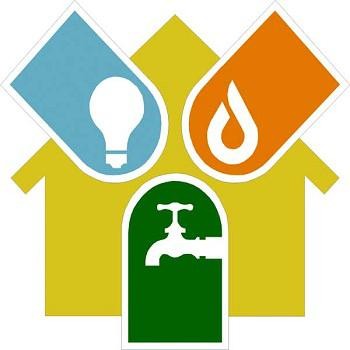 Проблема № 4
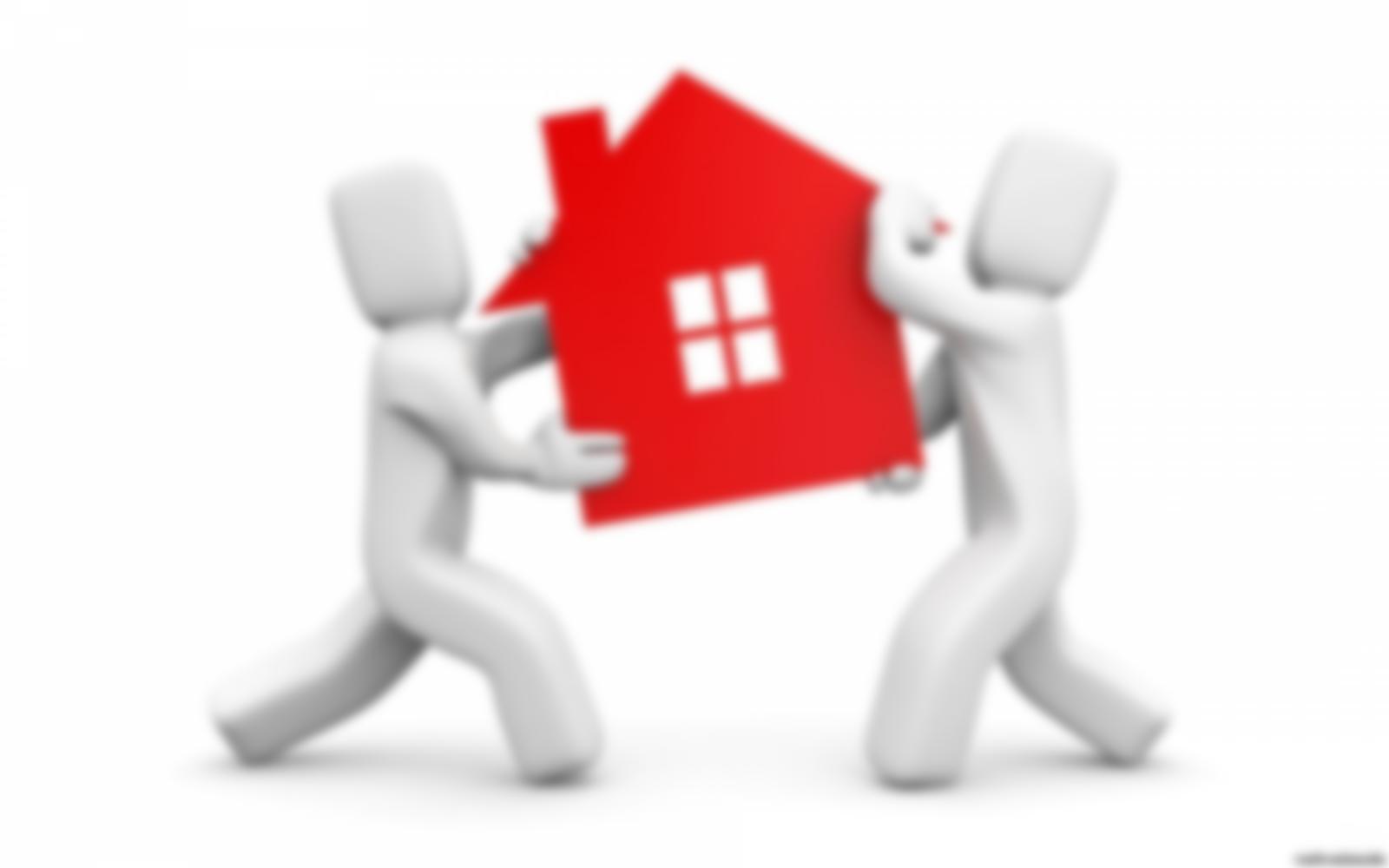 Недостаток информации для проведения маркетинговых исследований для определения и реализации рекламных кампаний в сфере образовательных услуг в ЖКХ
Проблема № 5
Продвижение образовательных услуг в сфере ЖКХ затрудняется чаще всего из-за ограниченности финансовых ресурсов.
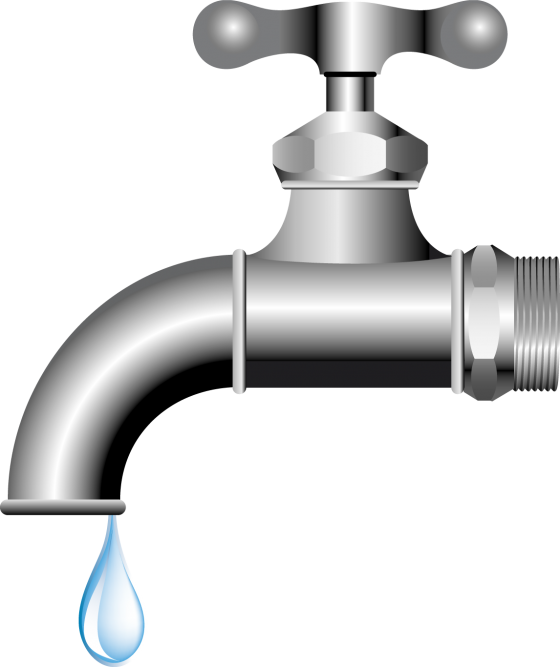 Вывод:
Для продвижения образовательных услуг в сфере ЖКХ необходимо использовать совершенно новые способы продвижения, а не классические рекламные кампании, с учетом вовлечения целевой аудитории и заинтересованности предприятий-работодателей